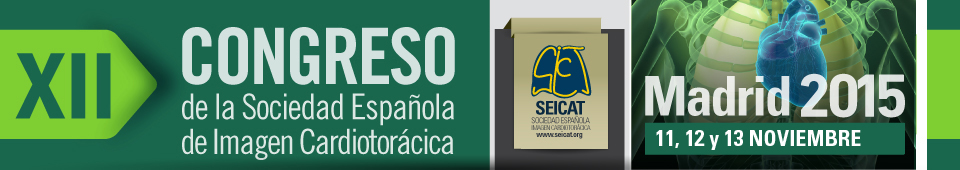 ESCRIBA EN ESTE ESPACIO EL TÍTULO DE SU TRABAJO
ESCRIBA EN ESTE ESPACIO SUS AUTORES E INDIQUE A CONTINUACIÓN SUS CORRESPONDIENTES ORGANIZACIONES O PUESTOS DE TRABAJO
CONTENIDO
Estructurar el póster según el esquema:

POSTER CIENTÍFICO
- Objetivos- Material y métodos- Resultados- Conclusiones
POSTER EDUCACIONAL
- Objetivos de aprendizaje- Antecedentes - Contexto- Hallazgos en imagen- Conclusiones
declaración de conflicto de intereses